РЫНОК
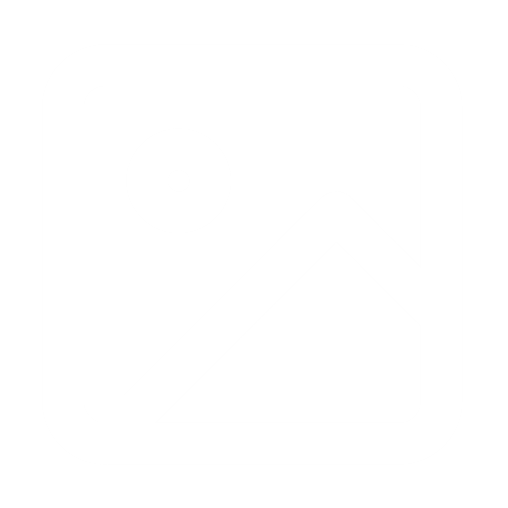 КОНКУРЕНТЫ
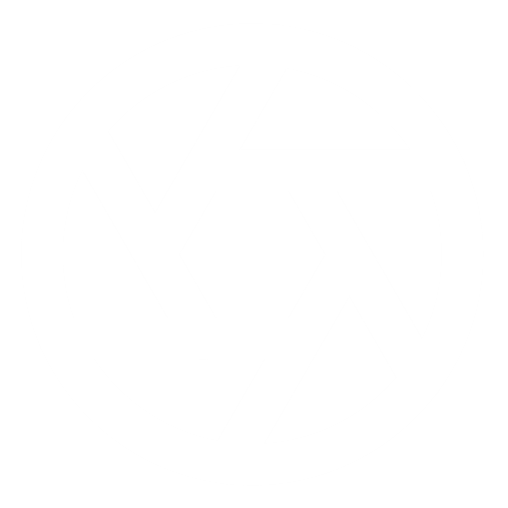 Афиша, новостной портал, календарь событий. Но они являются косвенными и не так масштабны, так как аналоги несвоевременны и неинформативны
Конкурентные преимущества 
1. Удобство использования и интуитивный интерфейс: Простота и понятность работы с приложением, скорость обновления информации 
2. Широкий охват событий: Покрытие большого спектра мероприятий и событий в Пензенской области.   
3. Персонализация: Возможность настройки предпочтений и получения персонализированных рекомендаций.  
4. Интерактивная карта: Визуальное представление мест проведения событий на карте для легкого планирования.
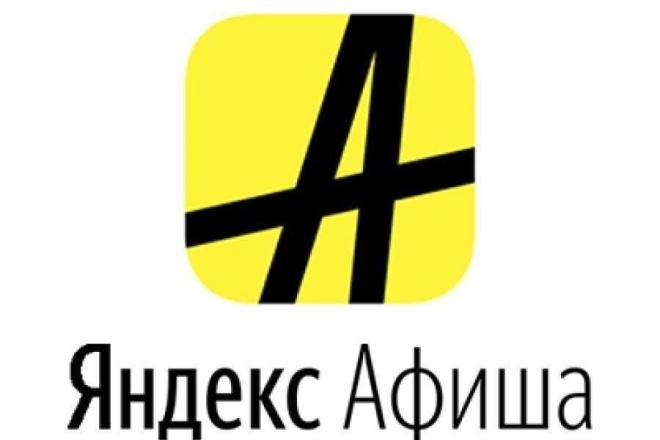